PRAVNI FAKULTETEKONOMSKE OSNOVE DRŽAVE I PRAVAJašarević, Faruk & Zlatan Jašarević (2010). POLITIČKA EKONOMIJA. Sarajevo: Interlinea.
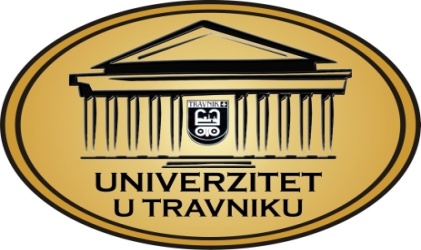 Predavači:

Prof.dr. Faruk Jašarević

Haris Kozlo MA
viši asistent na ekonomskopravnoj naučnoj oblasti

2018/2019 godine
VJEŽBE 14
Predmet Ekonomske osnove države i prava ima za cilj:

definirati političku ekonomiju kao znanost, a potom kao nastavnu disciplinu i teorijski kolegij neophodan za propitivanje temeljne strukture ekonomije;
sistematizirati i klasificirati izlaganja velikih ekonomista i poznatijih ekonomskih škola prateći slijed njihovih misli;
izučiti ekonomski proces, kao ključnu društvenu sferu koja determinira opstanak i povijesnu perspektivu svakog društva s posebnim osvrtom na organsko jedinstvo i simultanost proizvodnje, raspodjele, razmjene i potrošnje;
sagledati uvjete i oblike proizvodnje i zakone koji vladaju proizvodnjom materijalnih dobara i usluga;
analizirati raspodjelu kao kariku poveznicu između proizvodnje i potrošnje sa svim njezinim kontroverzama i u svim njezinim aspektima;
prezentirati teorijske i praktične aspekte razmjene, nužne spone između proizvodnje i potrošnje i dati seriozan i sistematičan pristup tržišnom mehanizmu – regulatoru društvene reprodukcije;
analizirati fazu potrošnje kao proces konačne upotrebe bruto domaćeg proizvoda i vječiti uvjet opstanka ljudske vrste;
sagledati odnose u koje ljudi stupaju u proizvodnji i koji odgovaraju određenom stepenu razvitka proizvodnih snaga;
definirati makroekonomske indikatore u koje se sažimaju rezultati društvenog privređivanja;
dati osvrt na ekonomski rast i razvoj;
klasificirati poslovne (konjunkturne) cikluse i sagledati uzroke njihovog nastajanja;
sagledati međuovisnost i uzajamnu povezanost između države i ekonomije.
,,studenti stiču znanja o ekonomskim terminima, pojavama i zakonitostima“
VJEŽBE 14
Tematske jedinice predmeta Ekonomske osnove države i prava:

UVOD U EKONOMIJU
EVOLUCIJA EKONOMSKE MISLI
EKONOMSKI PROCES
PROIZVODNJA
RASPODJELA
RAZMJENA
POTROŠNJA
PRINCIPI PROIZVODNJE I ORGANIZACIJA POSLOVANJA
MJERENJE EKONOMSKE AKTIVNOSTI
EKONOMSKI RAST I RAZVOJ
POSLOVNI (KONJUNKTURNI) CIKLUSI
DRŽAVA I EKONOMIJA
FAZE EKONOMSKOG PROCESA
1. PROIZVODNJA

2. RASPODJELA

3. RAZMJENA

4. POTROŠNJA
POSLOVNI(KONJUNKTURNI) CIKLUSI
CILJEVI IZLAGANJA:
Definirati i opisati POSLOVNE (konjunkturnE) ciklusE i njihova obilježja
Opisati faze i dati klasifikacije POSLOVNIH (konjunkturnih) ciklusa
Prikazati teorije POSLOVNIH (konjunkturnih) ciklusa
Opisati prognoziranje POSLOVNIH (konjunkturnih) ciklusa
PREZENTIRATI REZULTATE NEKIH EMPIRIJSKIH ISTRAŽIVANJA VEZANO ZA KARAKTERISTIKE POSLOVNIH (konjunkturnih) ciklusa
OSNOVNA OBILJEŽJA
PRIVREDNI ciklusi, poznati još pod nazivom poslovni ciklusi, konjuNkturni ciklusi, te ekonomski ciklusi, odnose se na fluktuacije proizvodnje, trgovine te opće aktivnosti u EKONOMIJI
POD POSLOVNIM (KONJUNKTURNIM CIKLUSIMA) PODRAZUMIJEVAJU SE FLUKTUACIJE UKUPNE PROIZVODNJE, DOHOTKA I ZAPOSLENOSTI
Dvije temeljne faze unutar poslovnog ciklusa su
uzlazna faza ILI ekspanzija
I
silazna faza ILI recesija
depresijA/RECESIJA
Ponekad, recesija može biti toliko dugotrajna i opsežna, da se naziva depresijom 

Za depresiju su tipična obilježja
veliki porast nezaposlenosti
značajna smanjenja mogućnosti kreditiranja
veliki broj stečajeva
deflacija cijena
financijska kriza

PRIORITETNI ZADATAK svake nacionalne EKONOMIJE je uspostavljanje i održavanje njezine ekonomske stabilnosti
KONJUNKTURNI CIKLUSI
KONJUNKTURNI CIKLUSI u prvom redu znače fluktuaciju u:
zaposlenosti
ukupnoj proizvodnji
i
realnom narodnom dohotku
KONJUNKTURNI CIKLUSI Prate se kroz kretanje pojedinih ekonomskih kategorija (cijene, profit, dobit, krediti, proizvodnja...)
FAZE I KLASIFIKACIJE
Savremeni ekonomski analitičari KONJUNKTURNE CIKLUSE dijele na:
PROSPERITET ili BUM, i
DEPRESIJU ili SLAMP,
	sa tzv.vrhom ili dnom kao prijelomnim tačkama
u FAZI KONTRAKCIJE svi pokazatelji ekonomske aktivnosti opadaju (zaposlenost, proizvodnja, cijene, plaće, kamatne stope, profiti, količina novca u opticaju...)

Nema egzaktne formule za prognoziranje trajanja i vrijeme pojave konjunkturnIH ciklusa
FAZE I KLASIFIKACIJE
Najveće nepovoljnosti razvoju donosi RECESIJA, dok se u ekonomskom prosperitetu (EKSPANZIJA) svi ekonomski pokazatelji kreću u pozitivnom pravcu
RECESIJA se prepoznaje po smanjenju realnog BDP/GDP-a, proizvodnje, zaposlenosti, profita i agregatne potražnje uz istodobno povećanje nezaposlenosti i zaliha nepotrebnih finalnih proizvoda
EKSPANZIJA se prepoznaje po povećanju realnog BDP/GDP-a, proizvodnje, zaposlenosti i agregatne potražnje, dok se smanjuju nezaposlenost i neprodane zalihe
TEORIJE CIKLUSA
U načelu, ciklusi nastaju zbog promjena u
AGREGATNOJ POTRAŽNJI
I
AGREGATNOJ PONUDI

svi uzroci nastanka ciklusa mogu se klasificirati u dvije skupine one koje su uzrokovane promjenom :
neke komponente agregatne potražnje
I
neke komponente agregatne ponude
TEORIJE CIKLUSA
S tog aspekta teorije ciklusa mogu se podijeliti kao
teorije promjene agregatne ponude
teorije promjene agregatne potražnje
Tačka ekonomske ravnoteže (R), nalazi se na presjeku krive agregatne ponude (AP) i krive agregatne potražnje (AT)